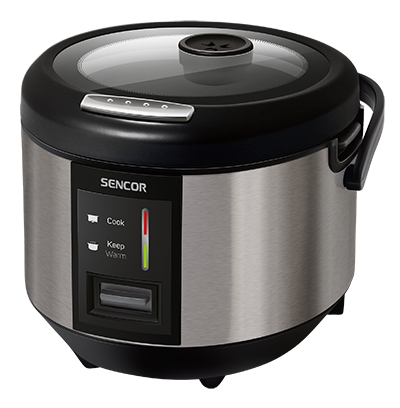 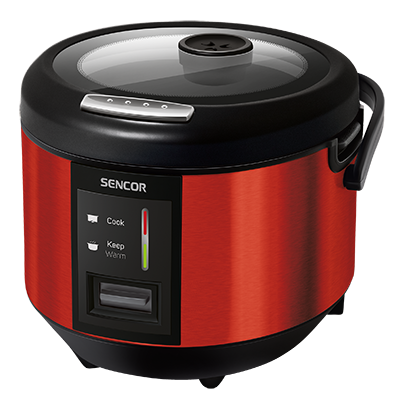 Nový Rýžovar
SRM 1890SS, 1891RD
SRM 189x
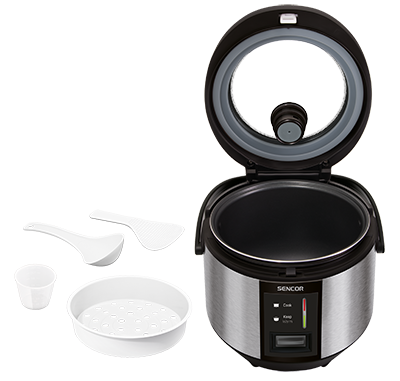 Maximální příkon 830 W
Objem 1,8l
        - kapacita na 1,5 kg nevařené rýže + 1,8 l vody
Ventil pro unik páry 
       - zabraňuje nechtěnému přetékání hrnce při vaření
Rovnoměrný rozvod tepla
       - technologie rovnoměrného rozvodu tepla pro ještě 
         lepší výsledky
Nerezové provedení
       -  vnější plášť z nerezové oceli
Vaření v páře
        - možnost vaření zeleniny a jiných potravin  v páře díky 
          parnímu koši  
Příslušenství
       - součástí balení je parní koš, odměrka, naběračka a lžíce 
          na míchání     
Keep Warm
         - uchová rýži teplou až 6 hodin
Vyjímatelná nádoba
        - nepřilnavá vyjímatelná nádoba pro snadné mytí
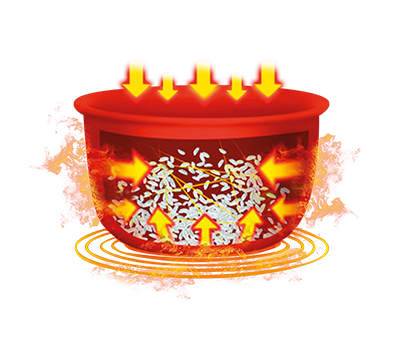 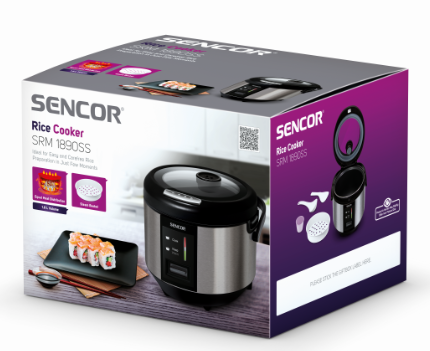 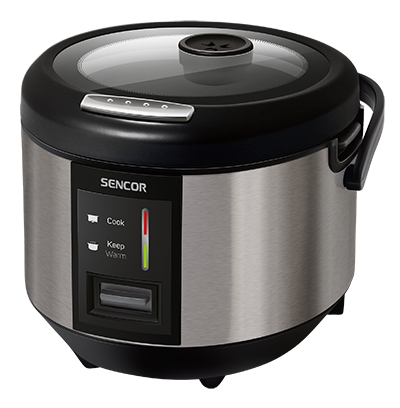 999,- DAMOC
Srovnání
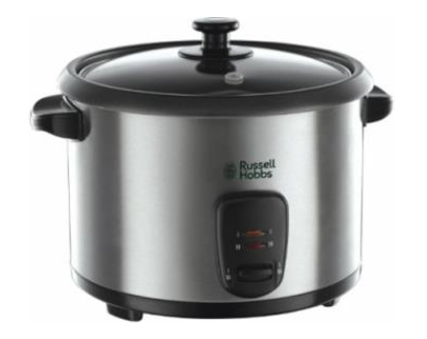 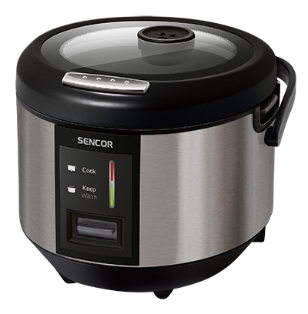 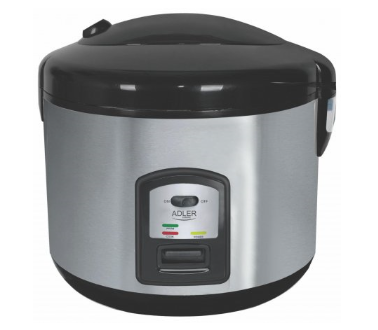 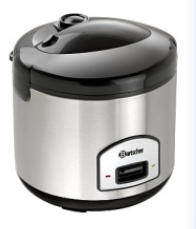 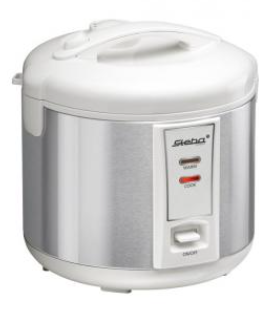